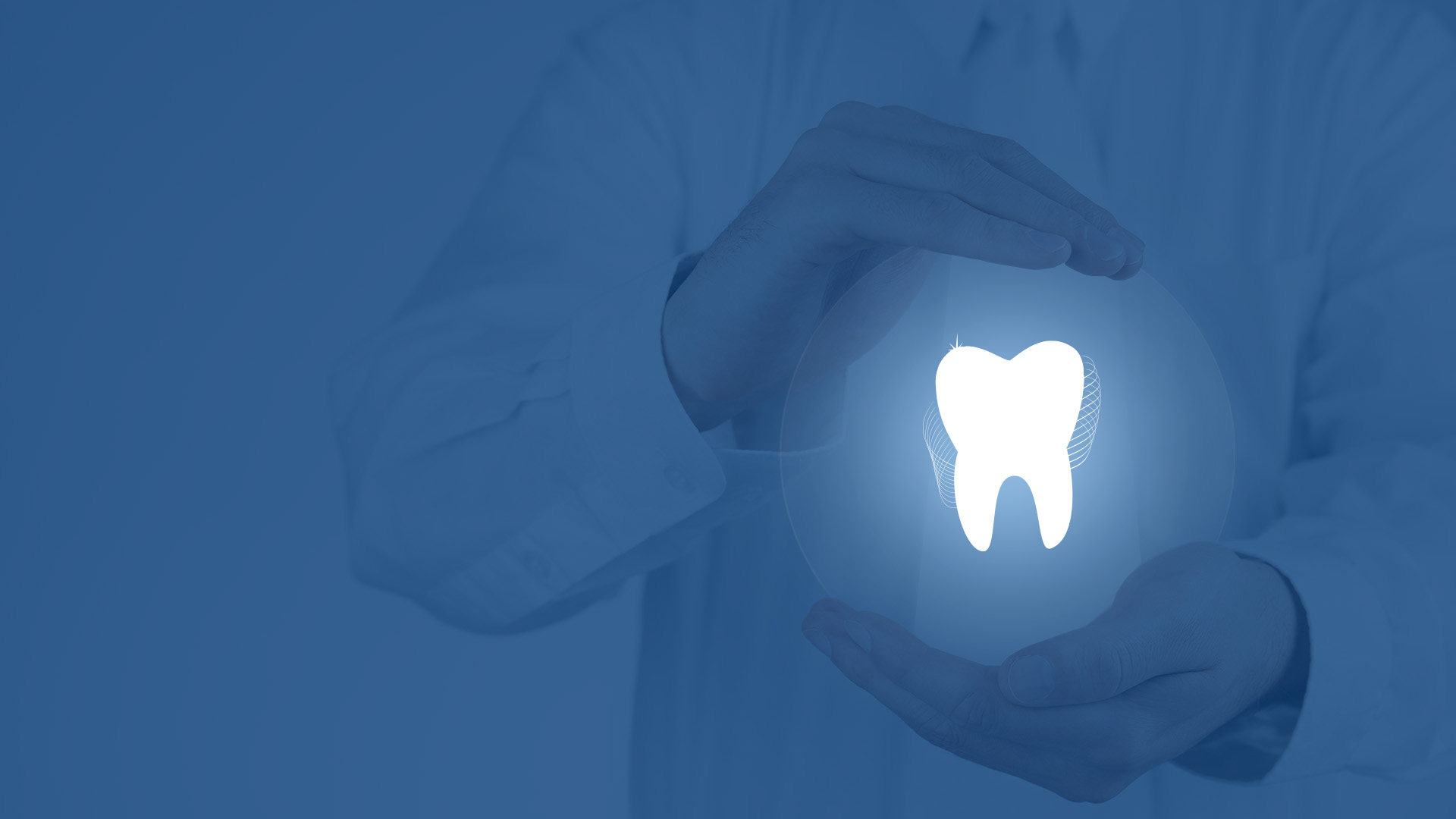 ФГБОУ ВО Читинская государственная медицинская академия
Ассоциация 
Молодых
стоматологов
Октябрь 2018- Май 2019
Координатор: Гавлицкая Валерия
Представитель: Паршикова Валерия
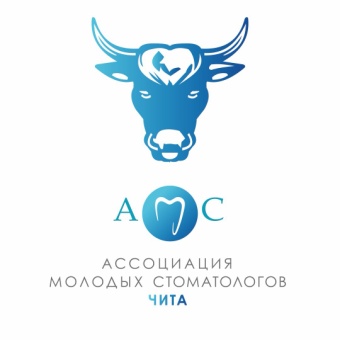 Чита, 2019
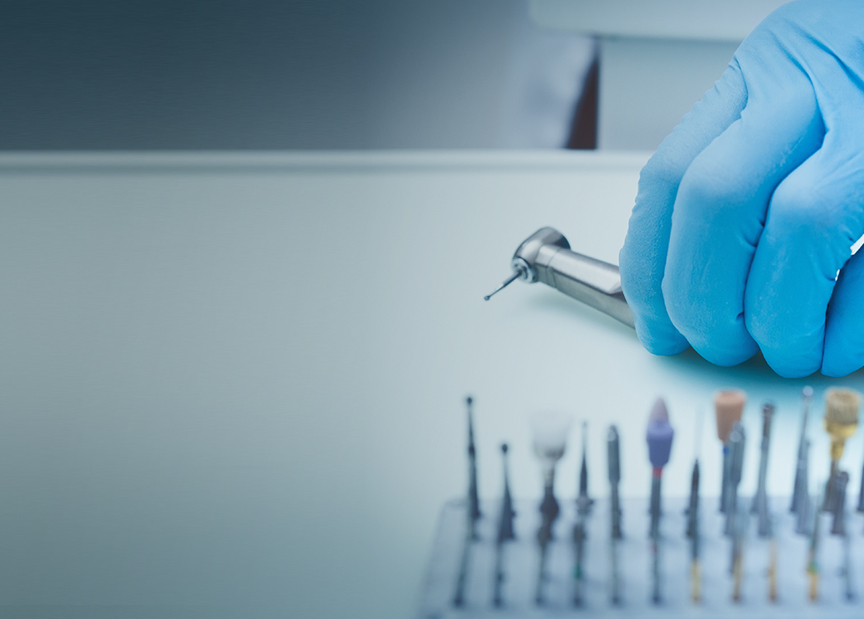 Основные направления нашей работы:
Всероссийские проекты

Всероссийские акции

Региональные мероприятия

Совместная деятельность
 с другими волонтерскими отрядами
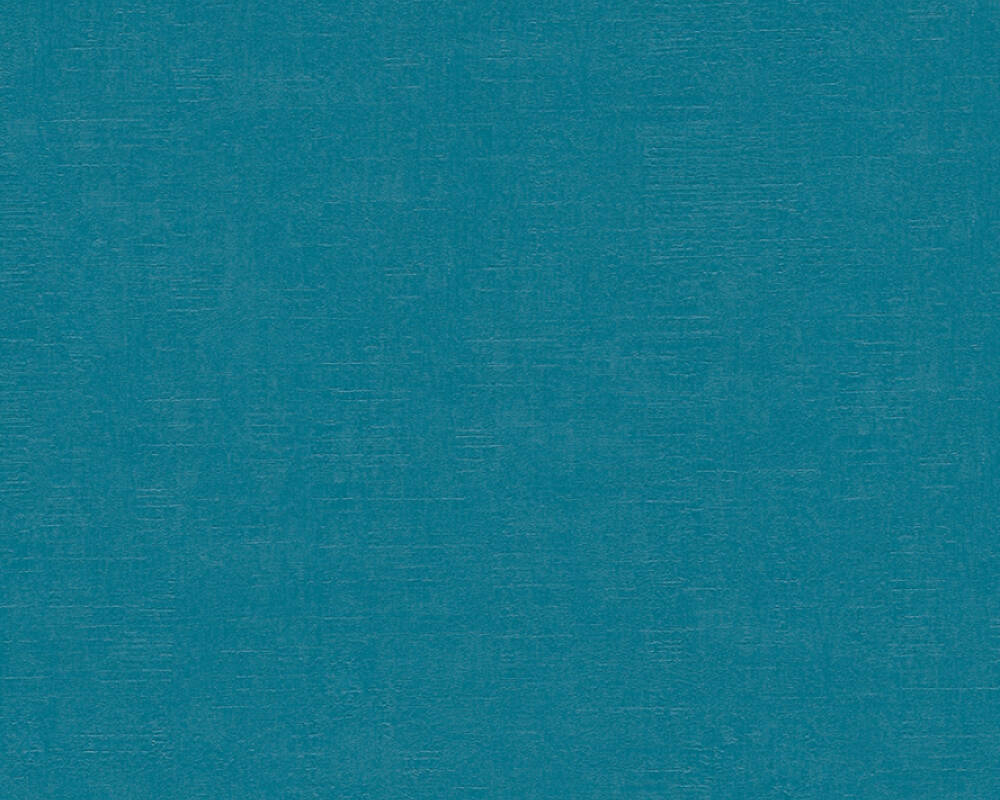 День здоровья в школе № 47
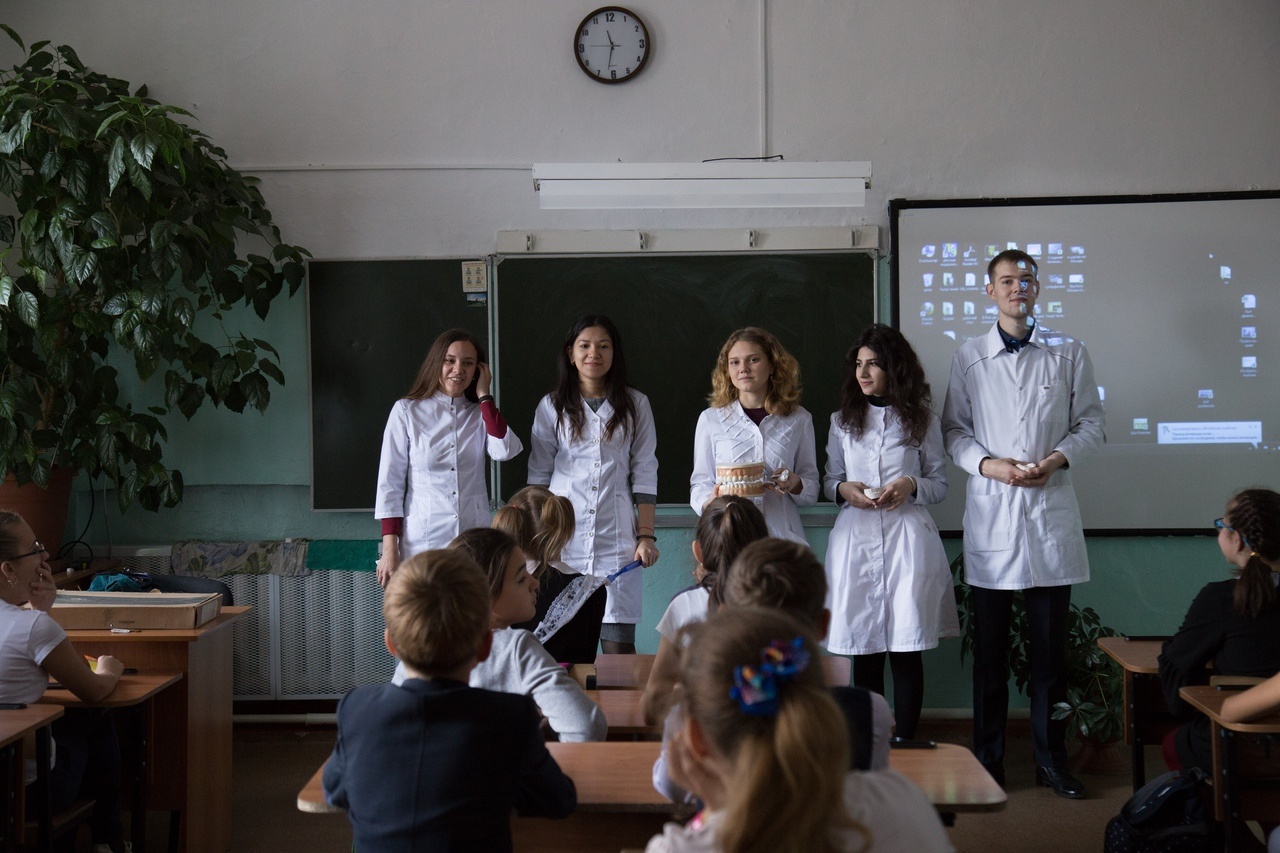 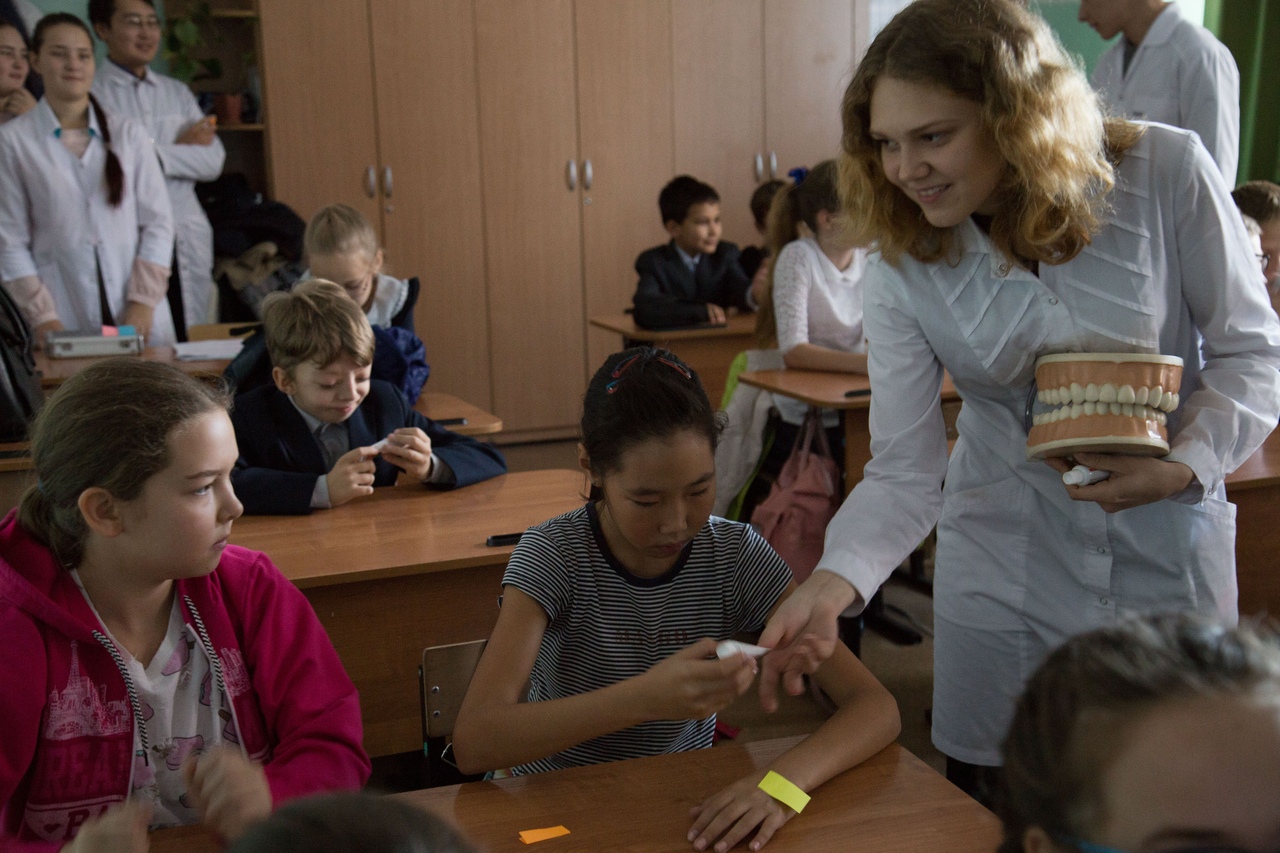 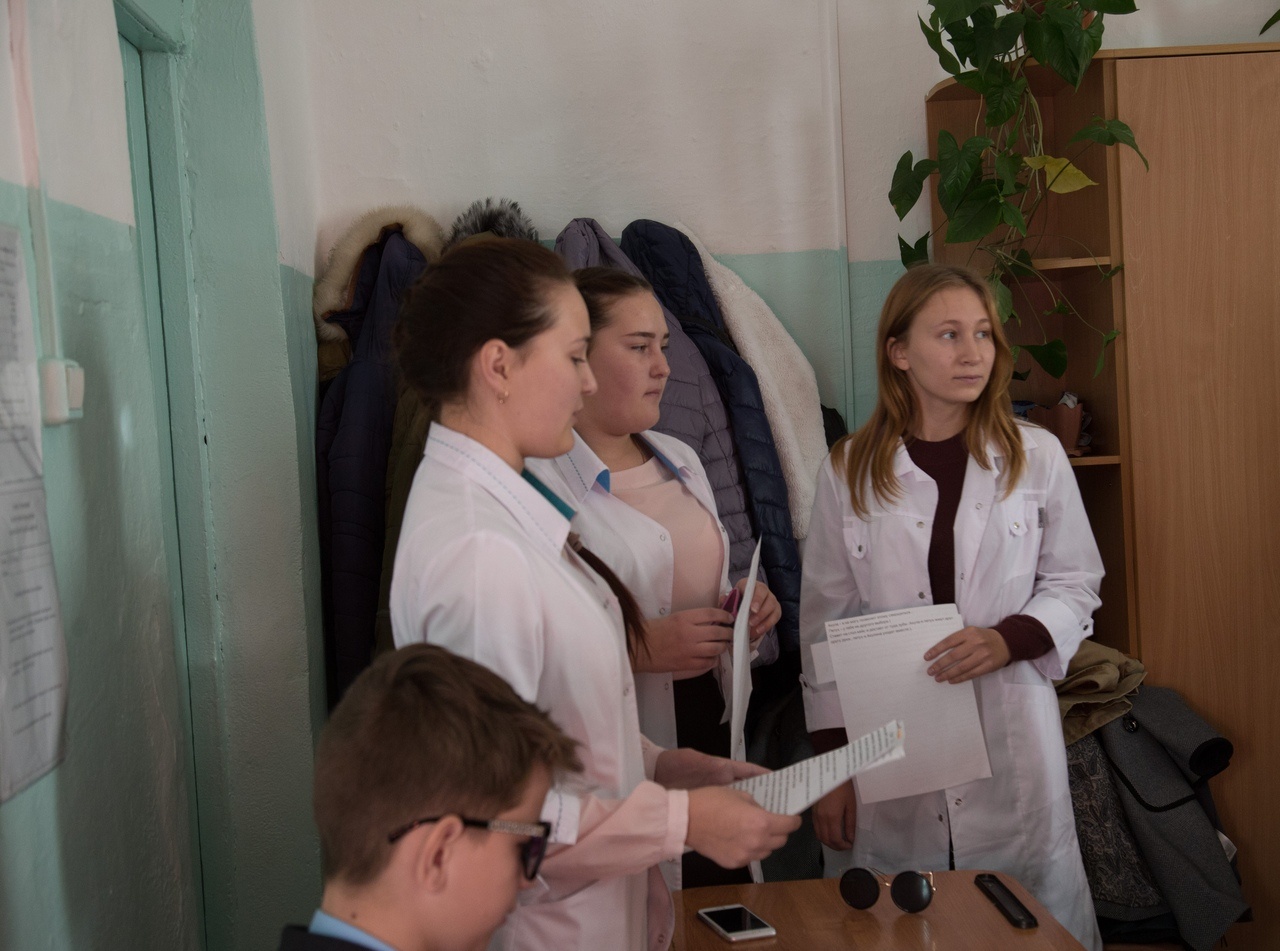 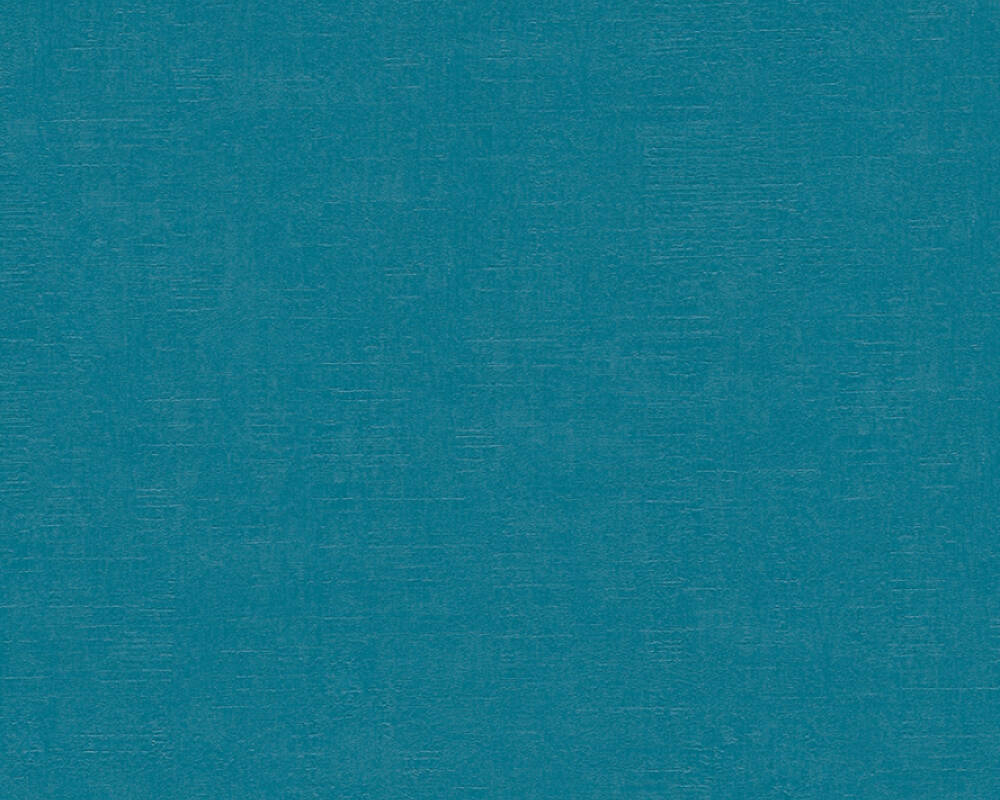 Детский сад №75
Профилактика здоровья полости рта
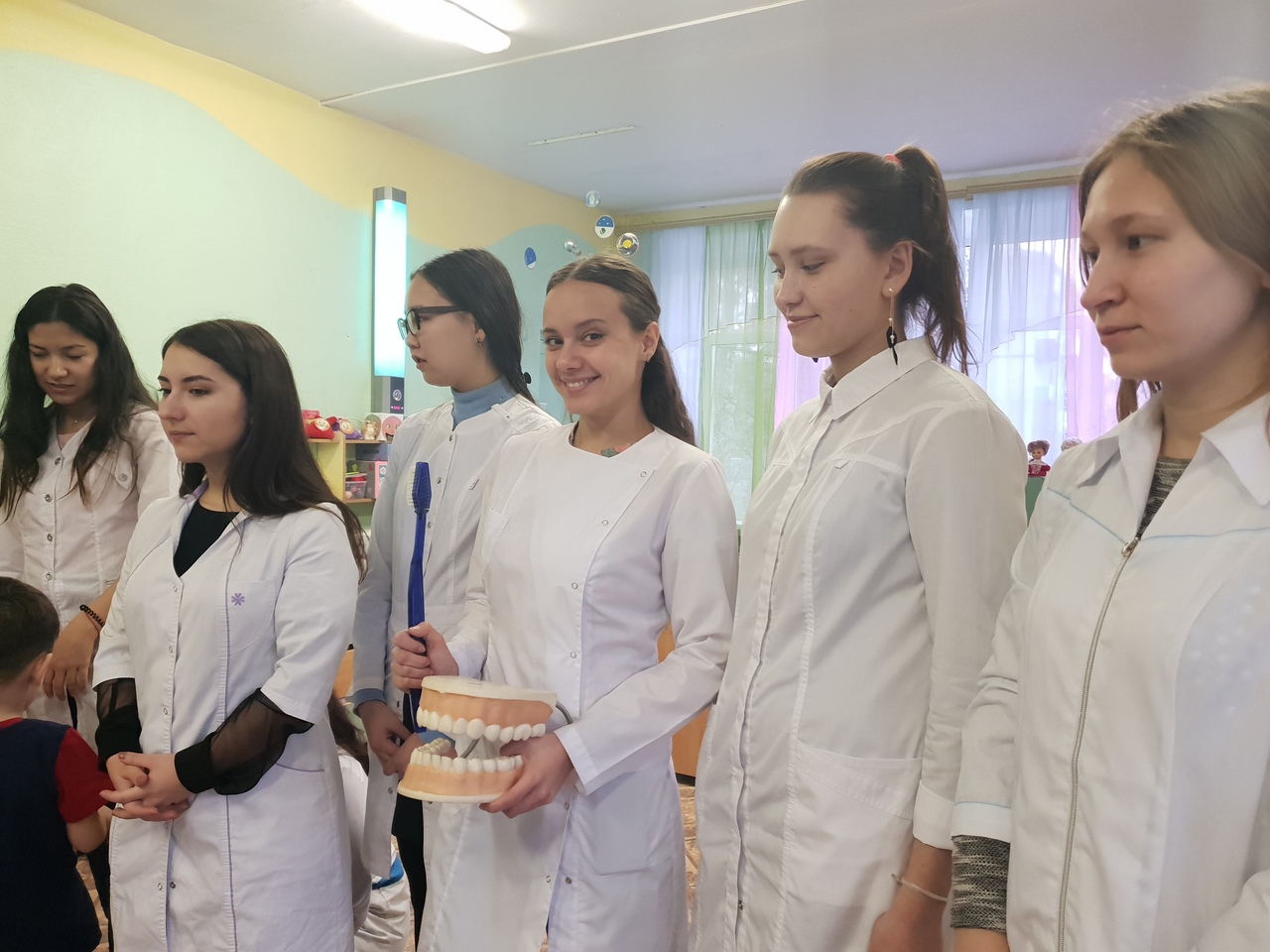 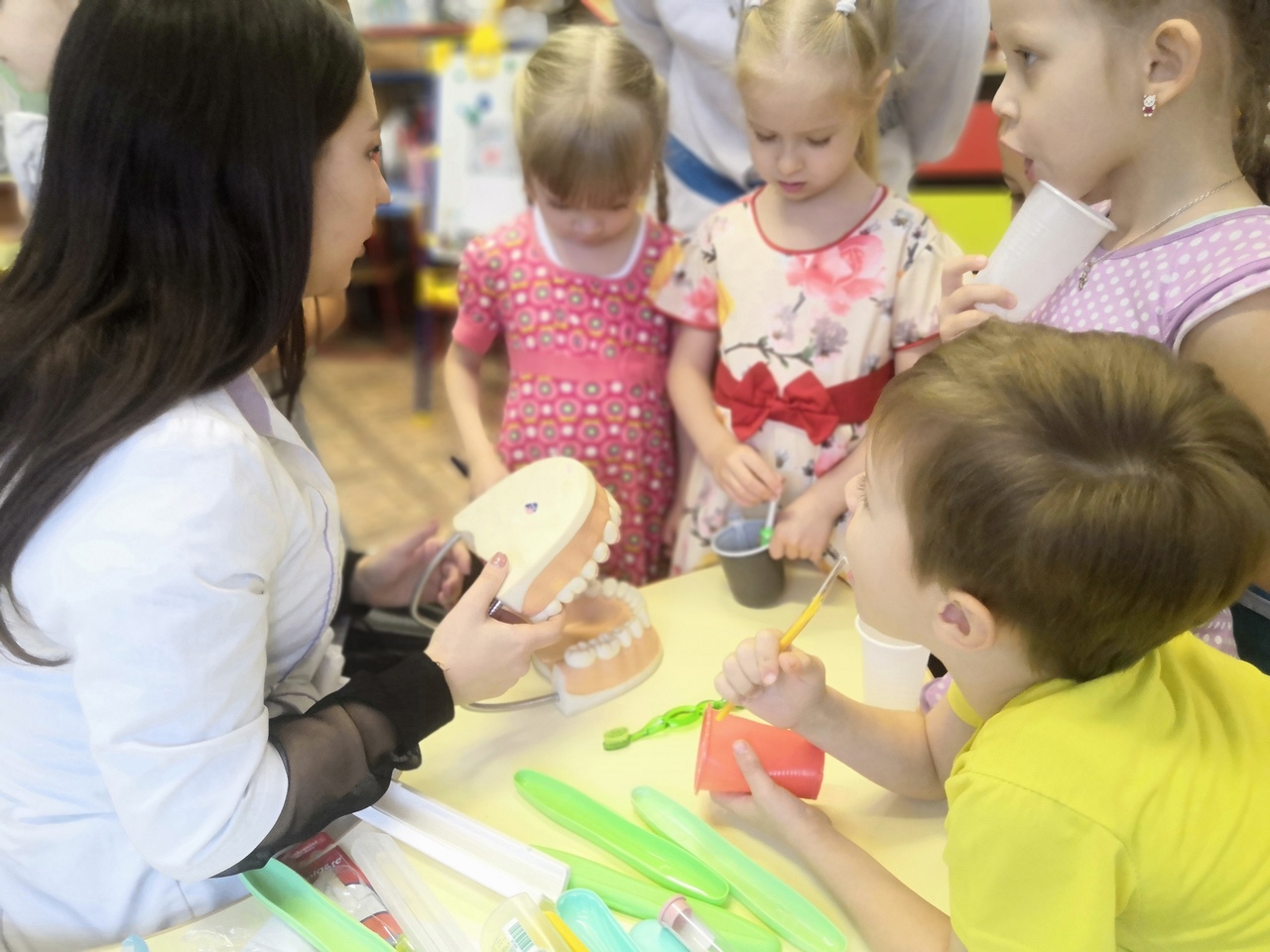 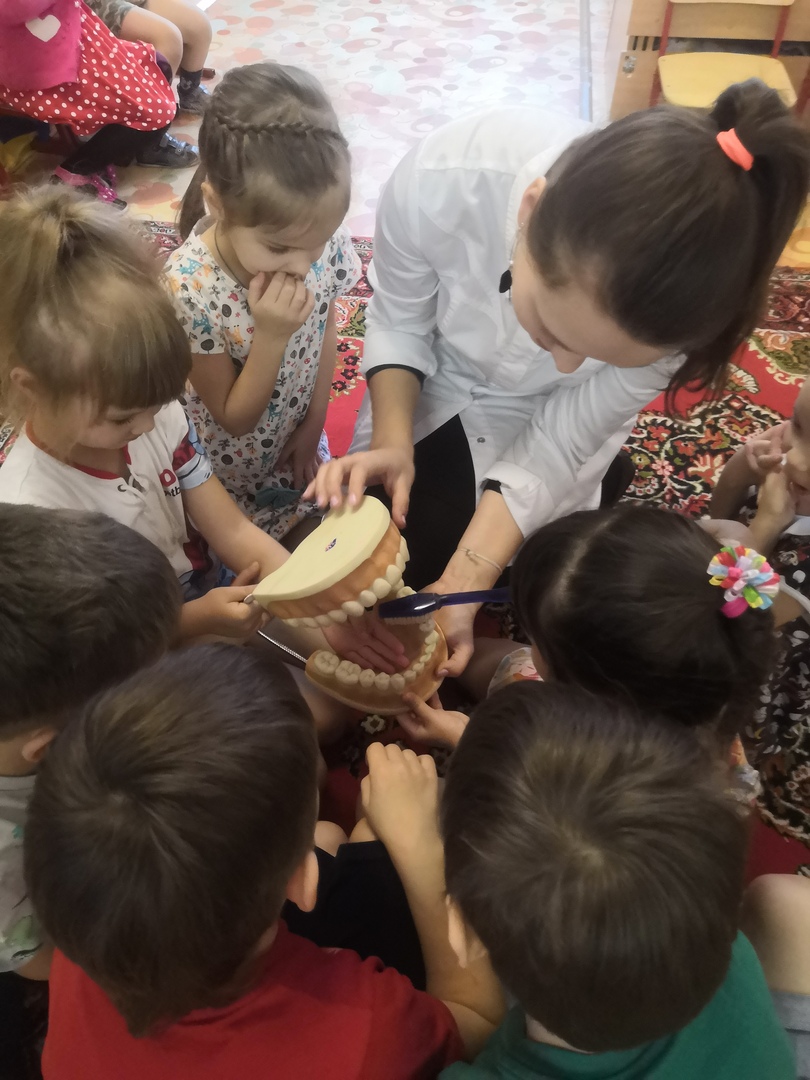 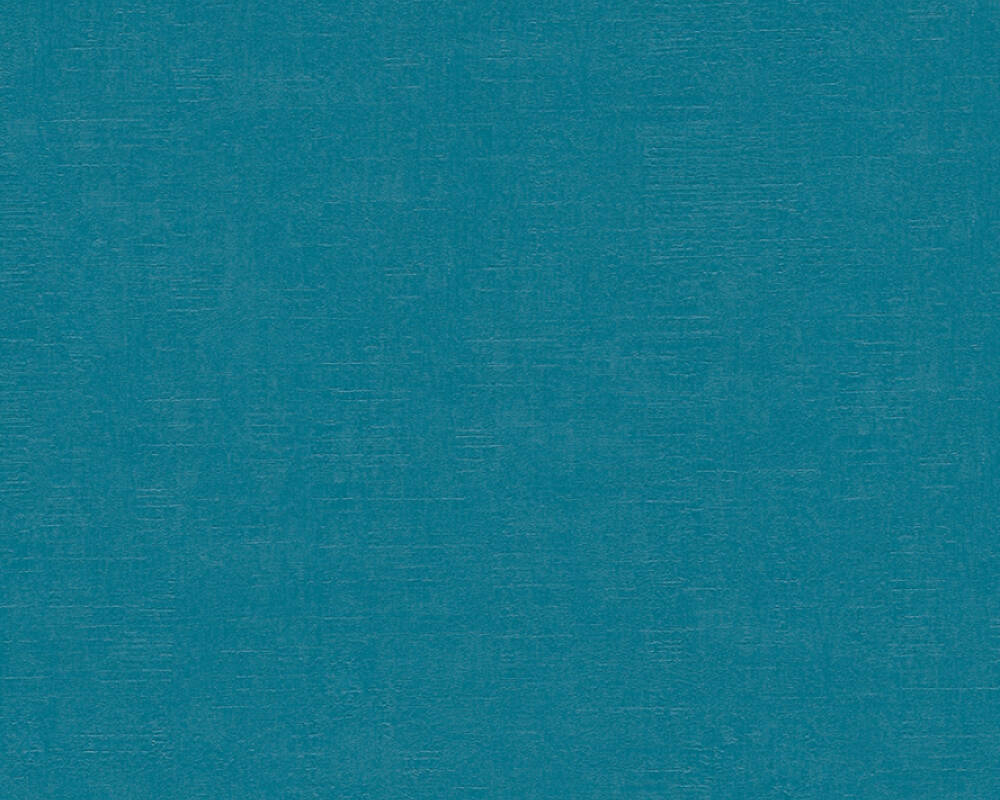 День здоровья в школе №9
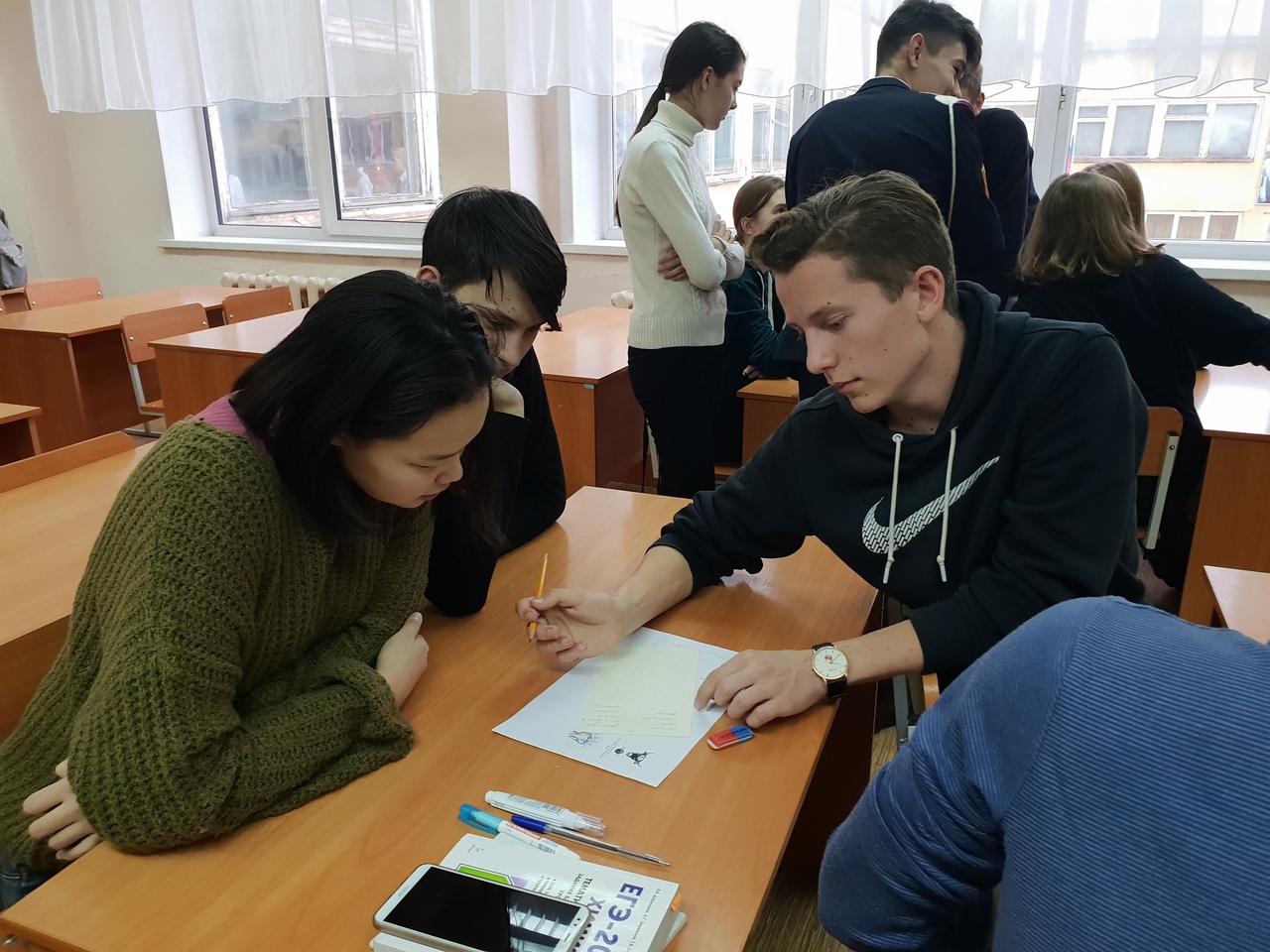 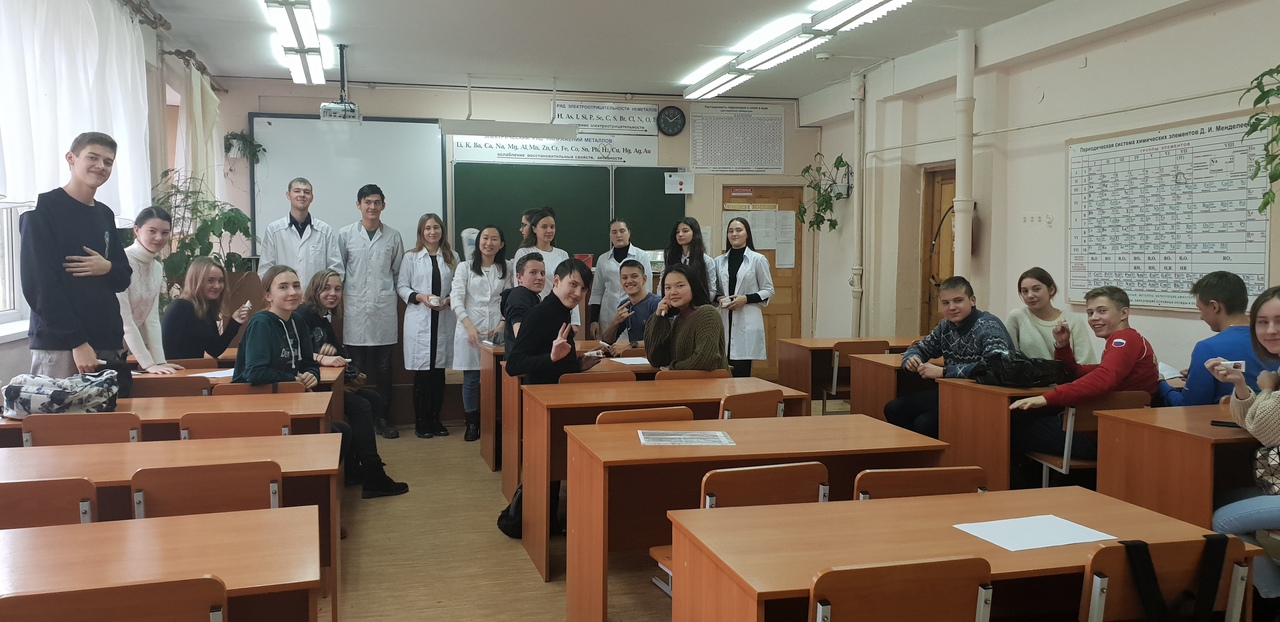 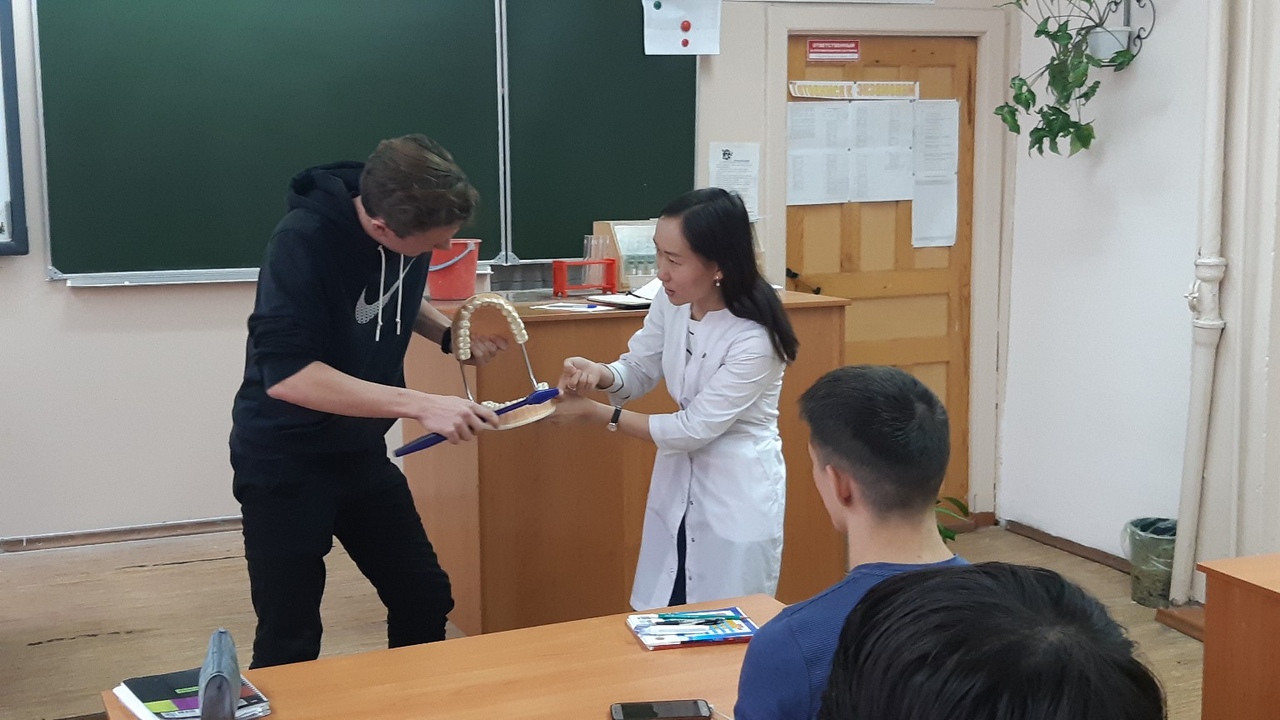 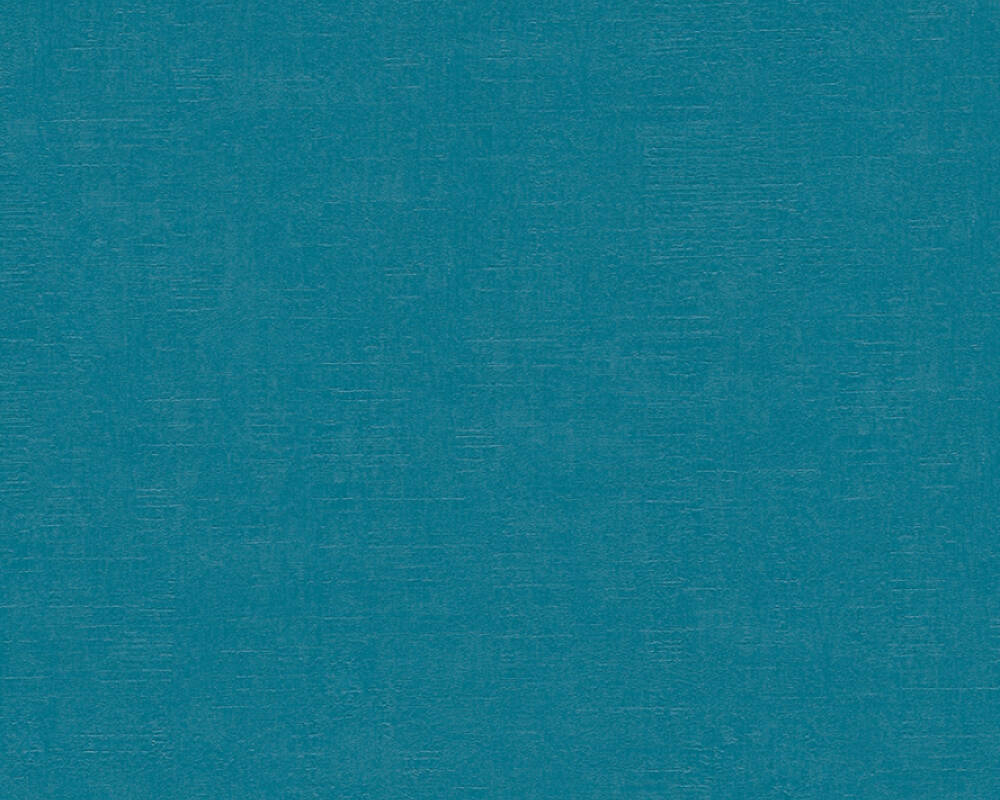 Мастер-класс в МОУ СОШ #1
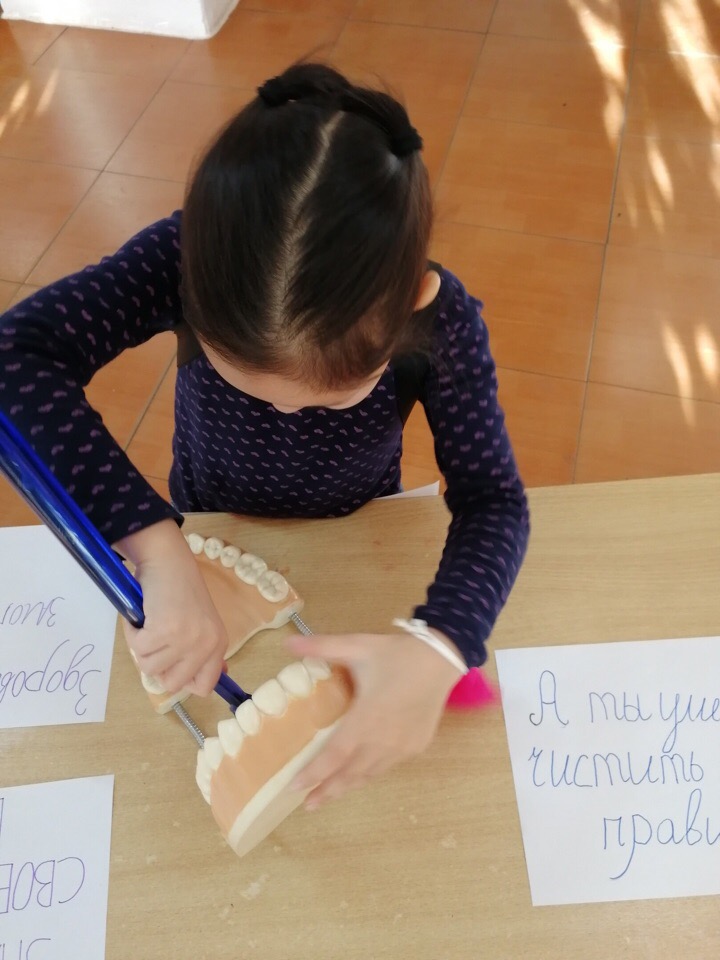 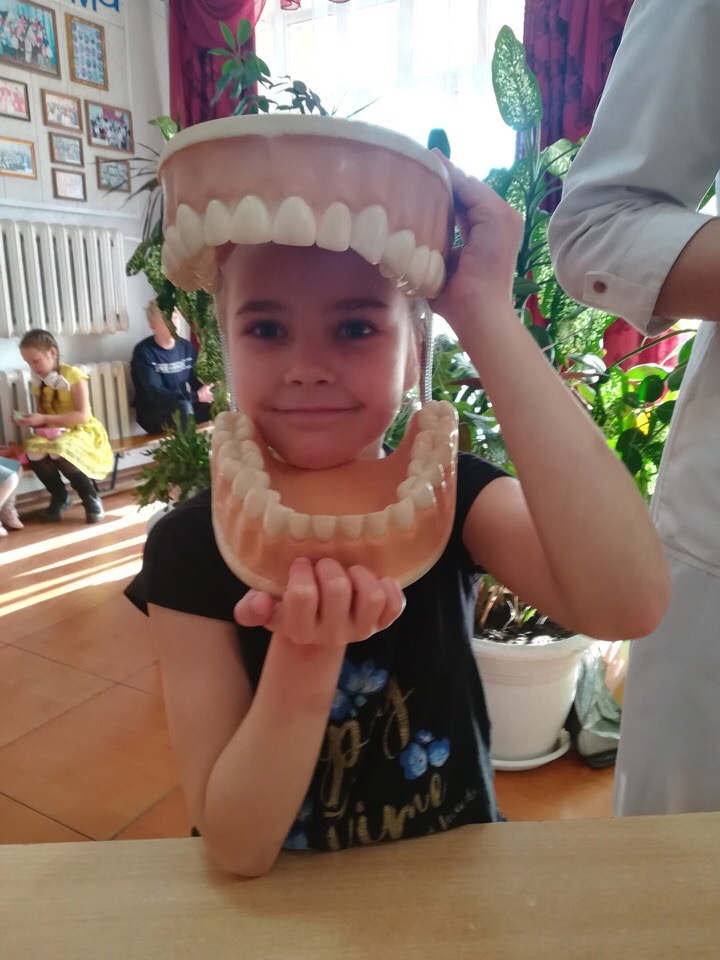 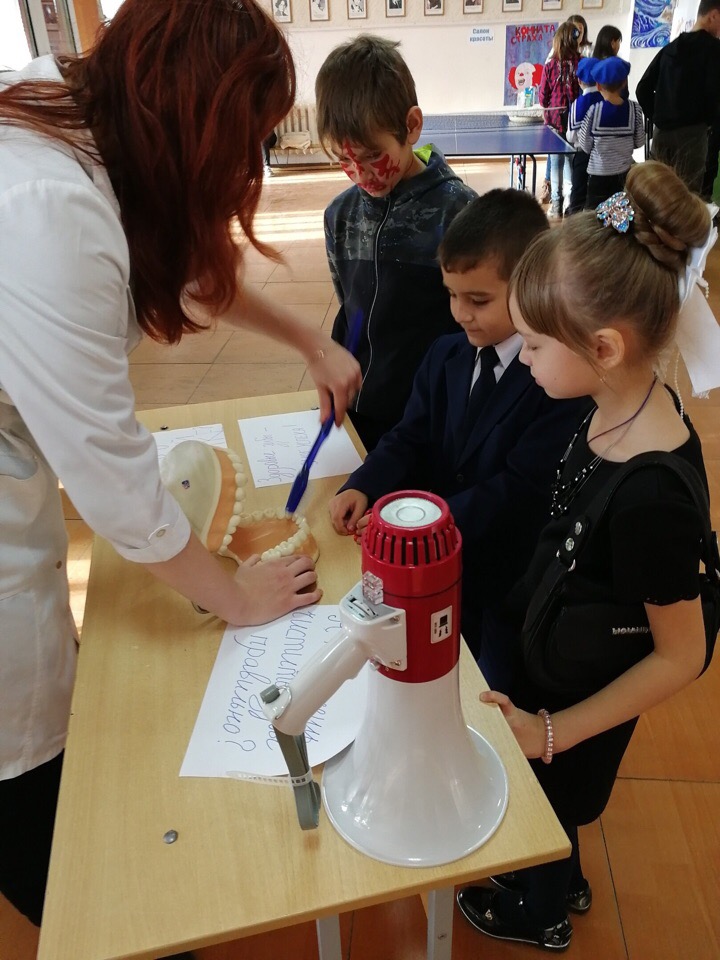 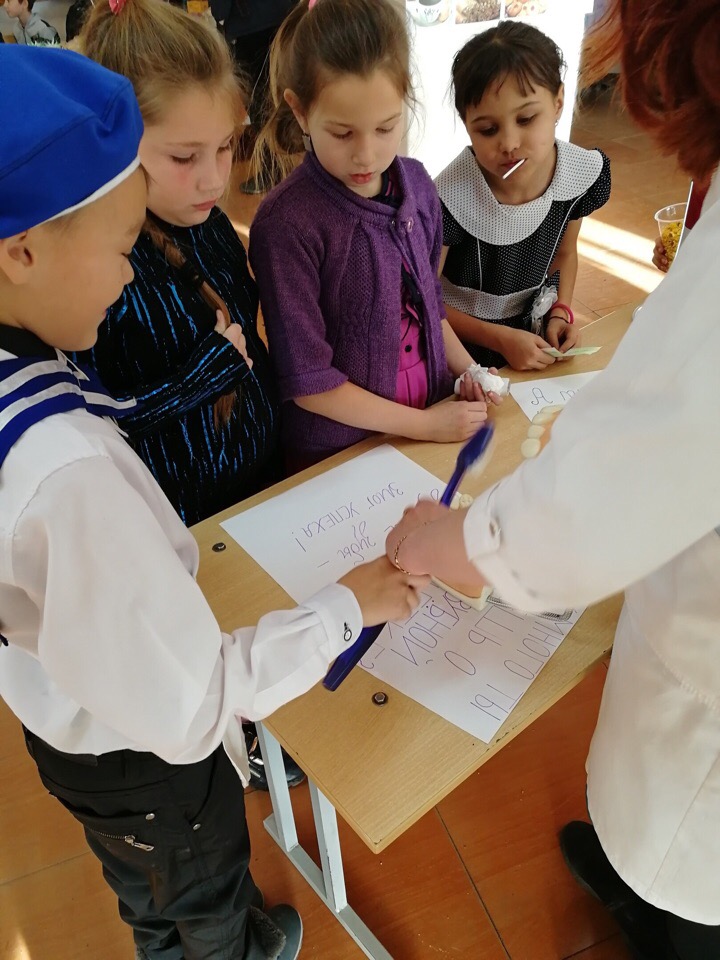 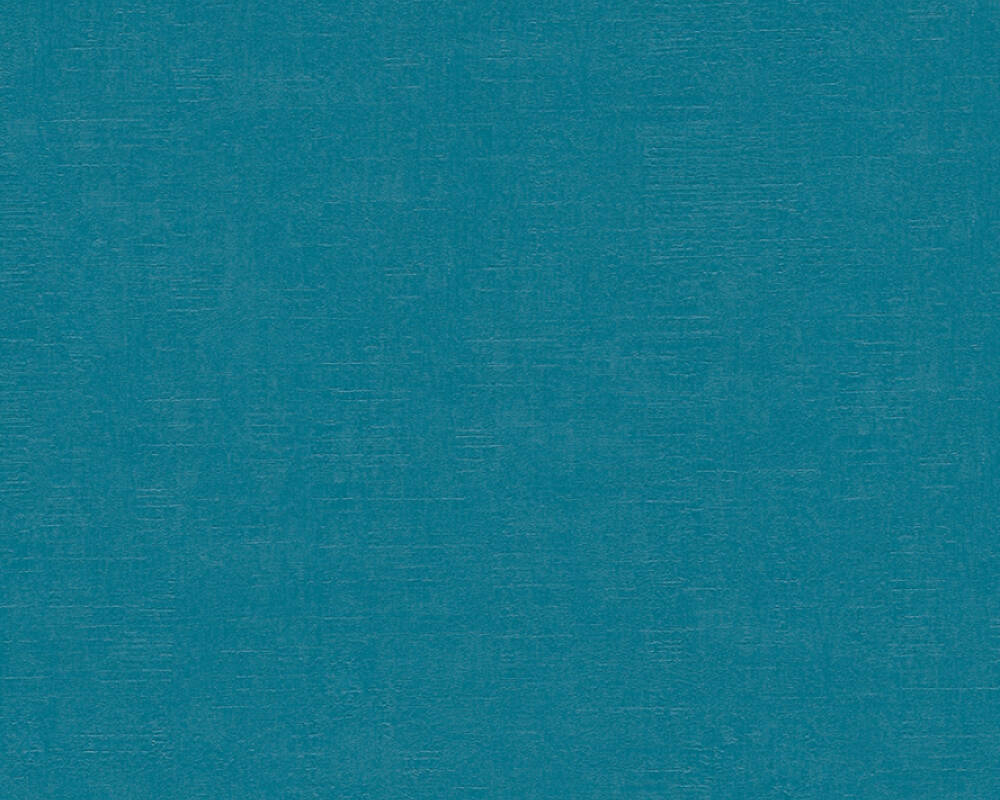 Всемирный день здоровья полости рта в тц «Новосити»
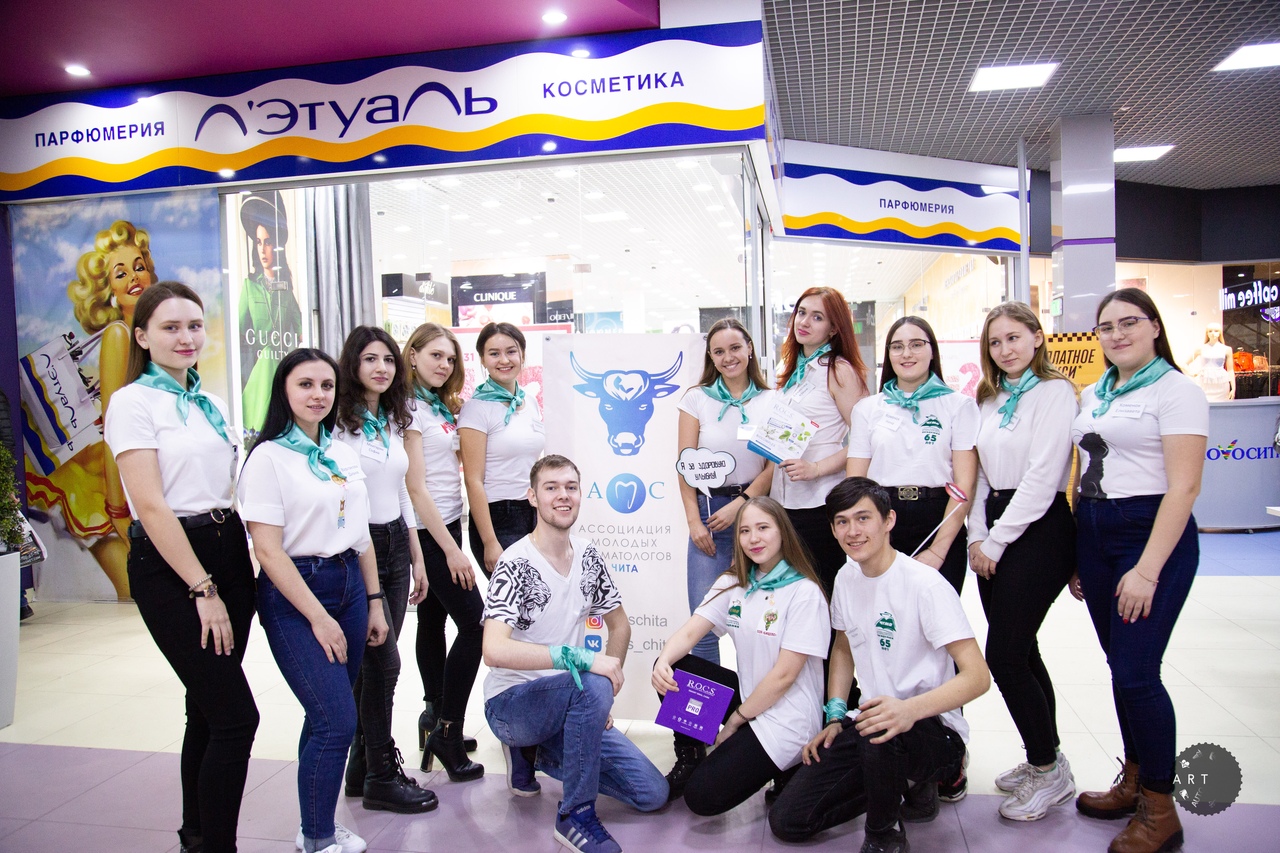 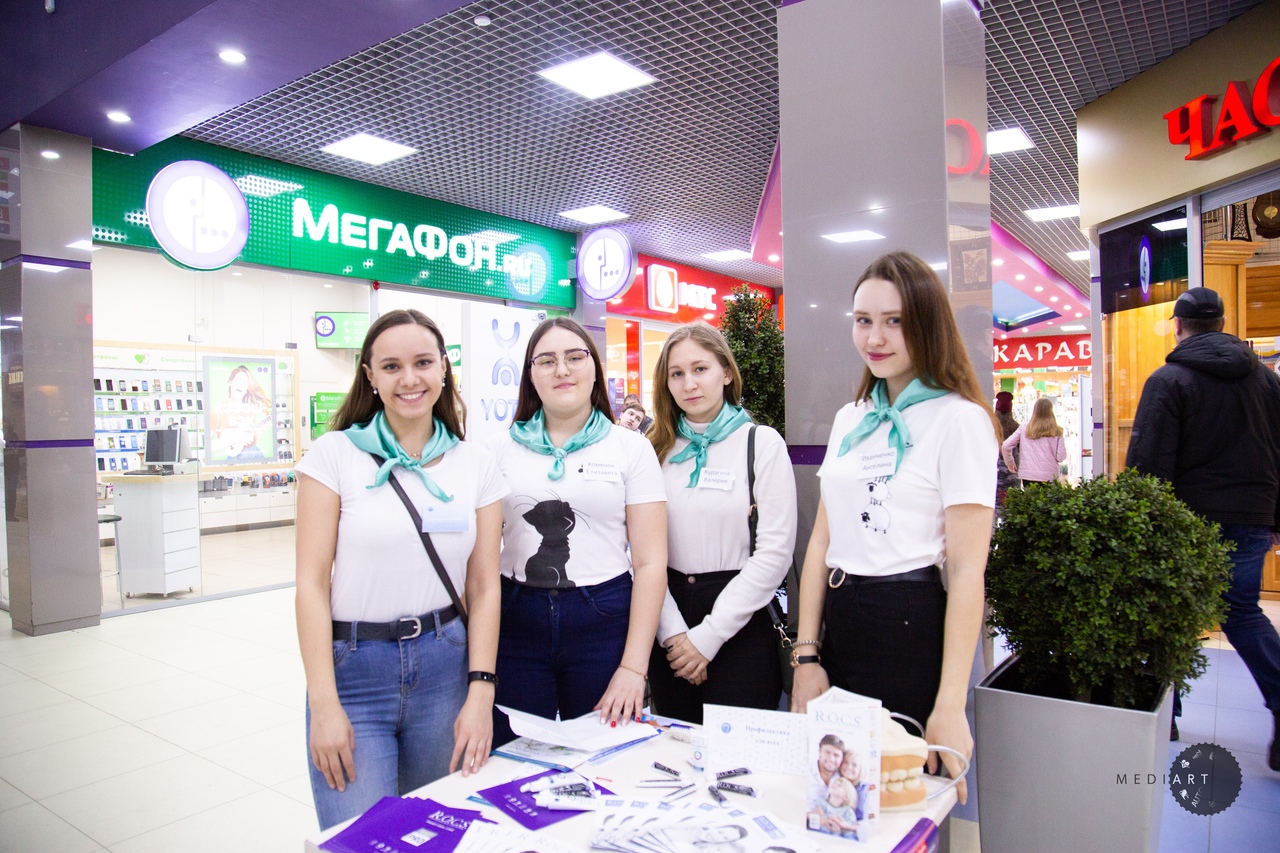 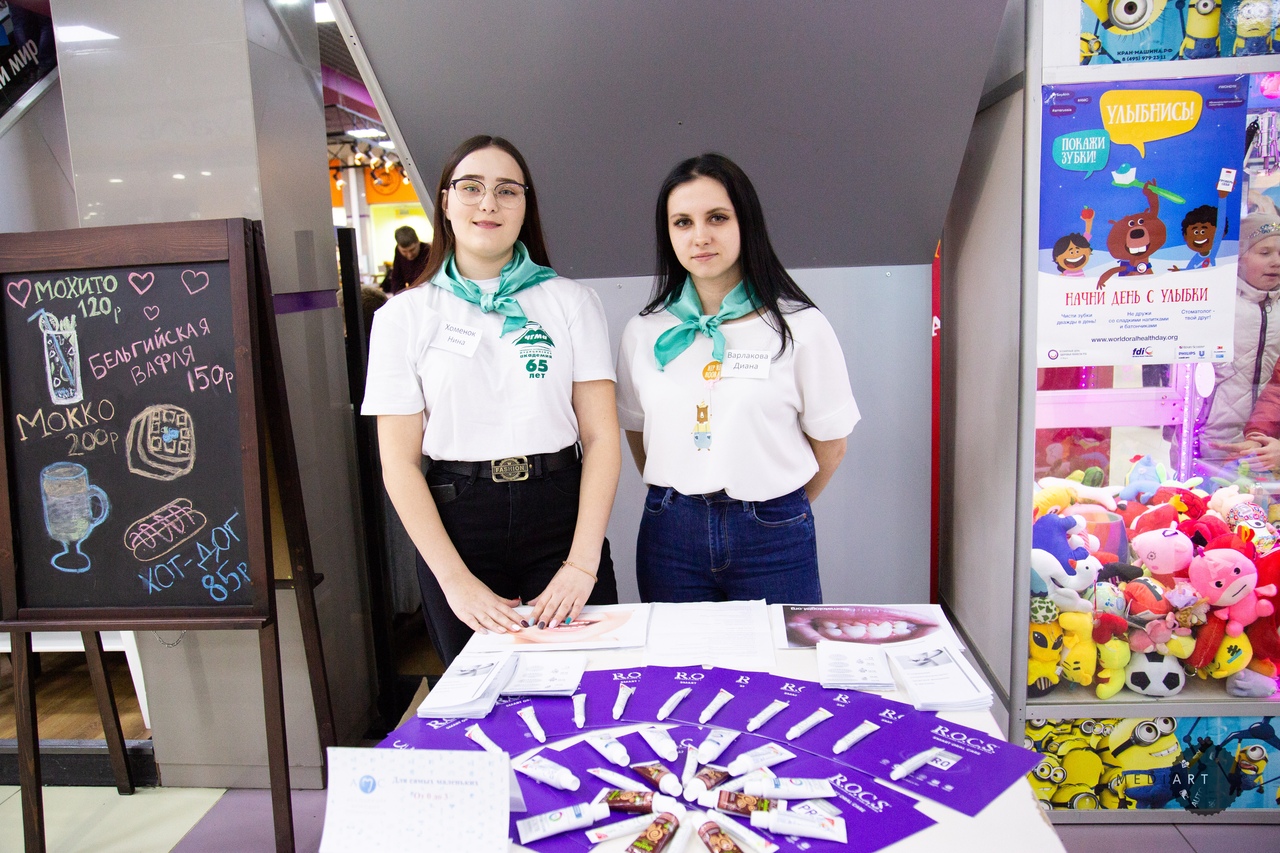 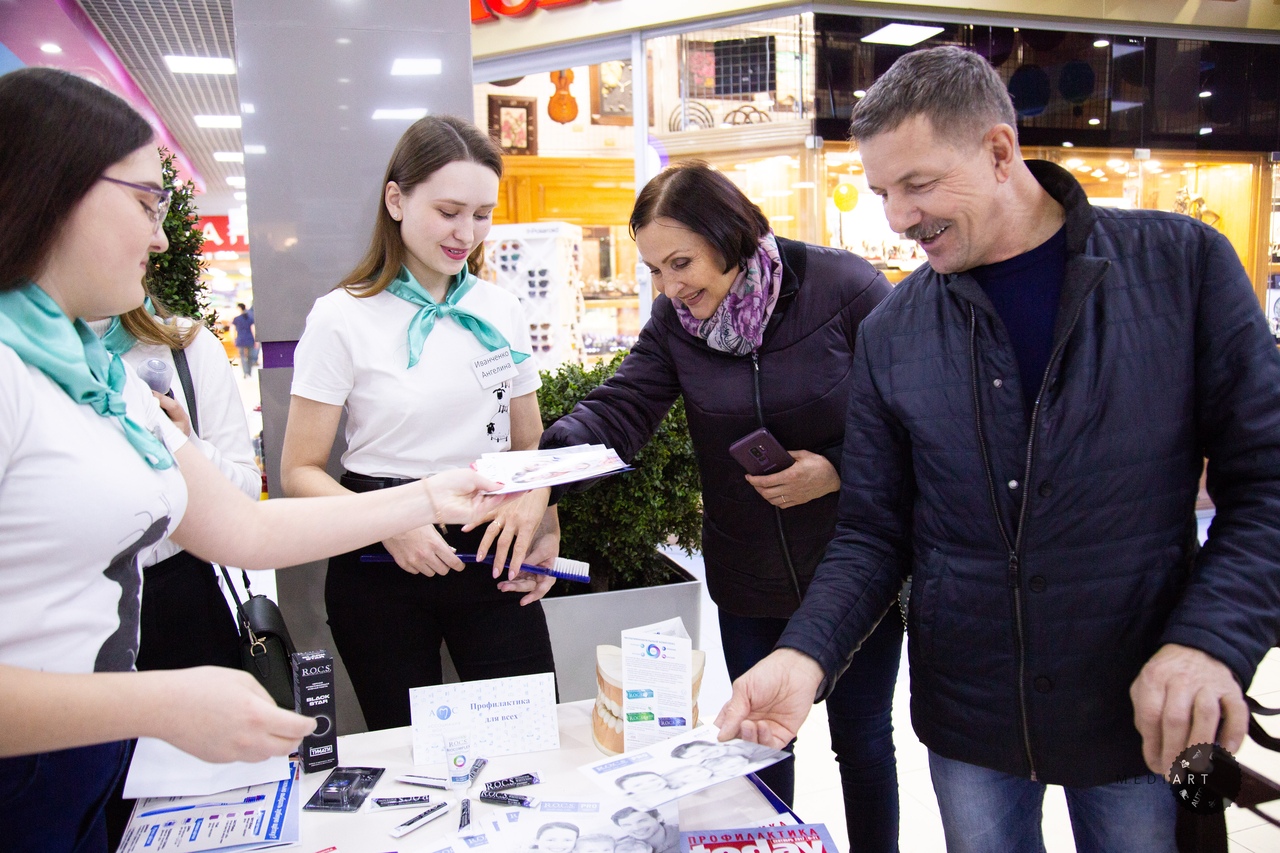 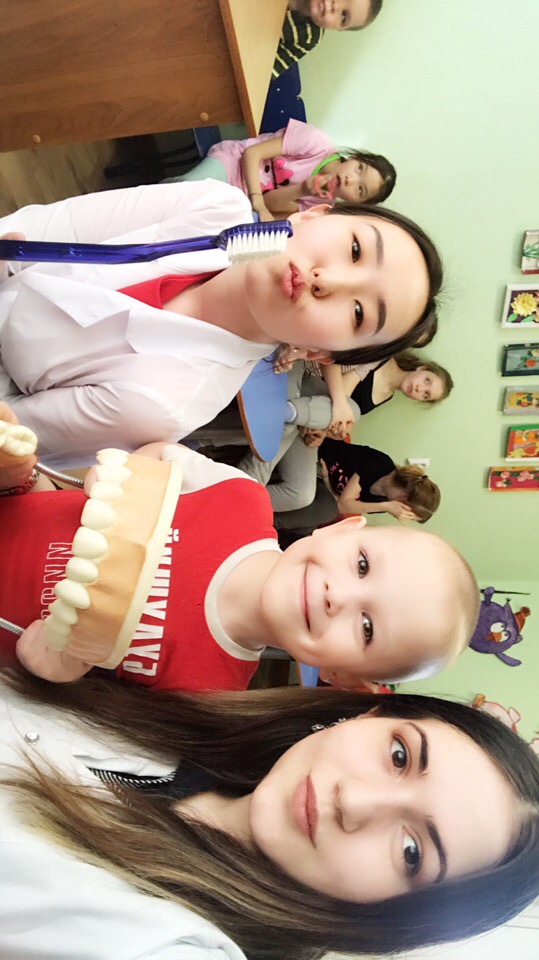 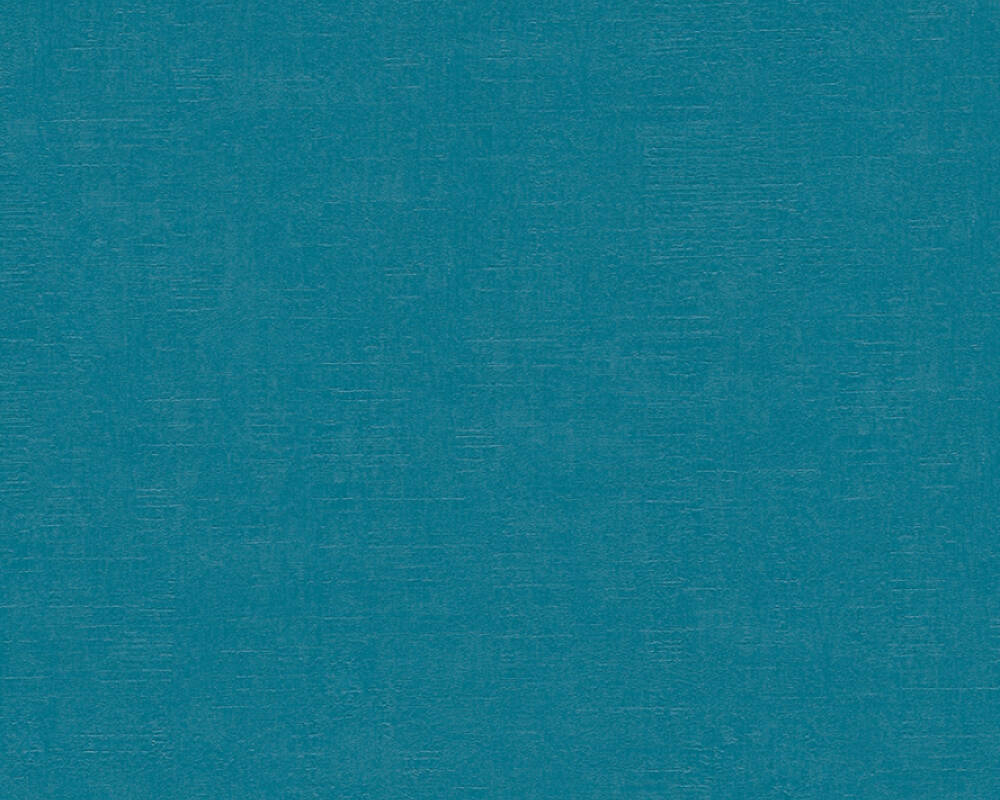 "Неделя добра" в Краевой детской клинической больнице
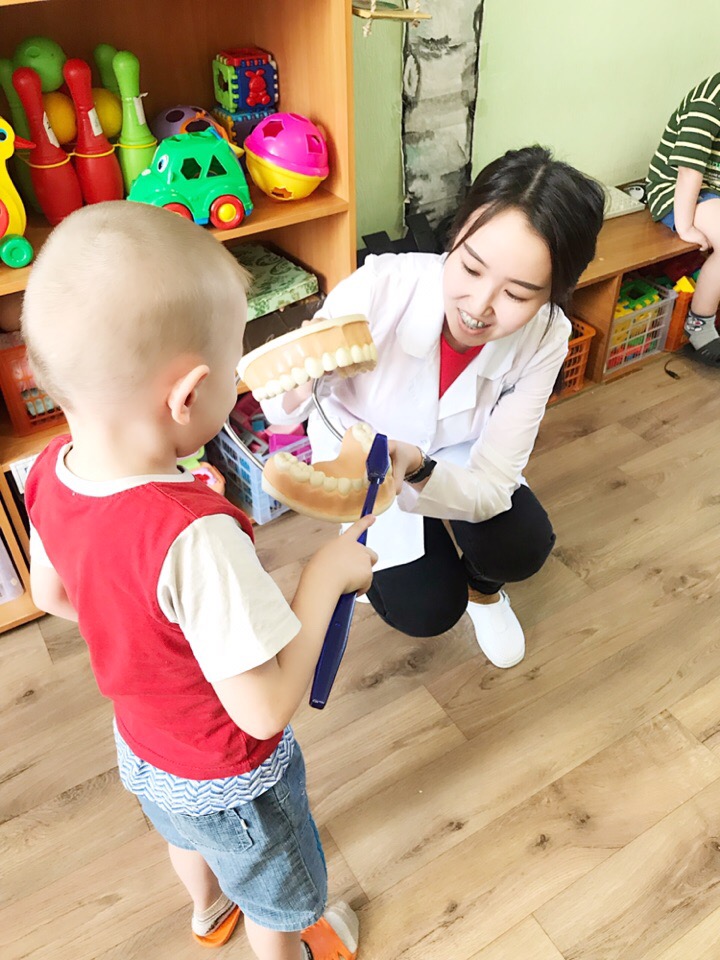 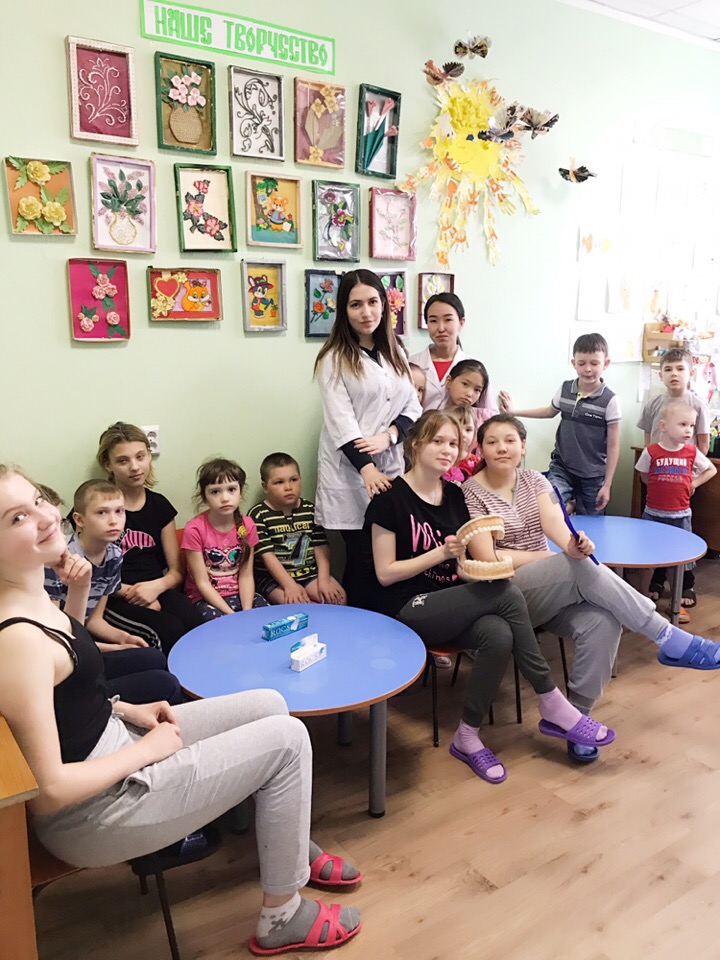 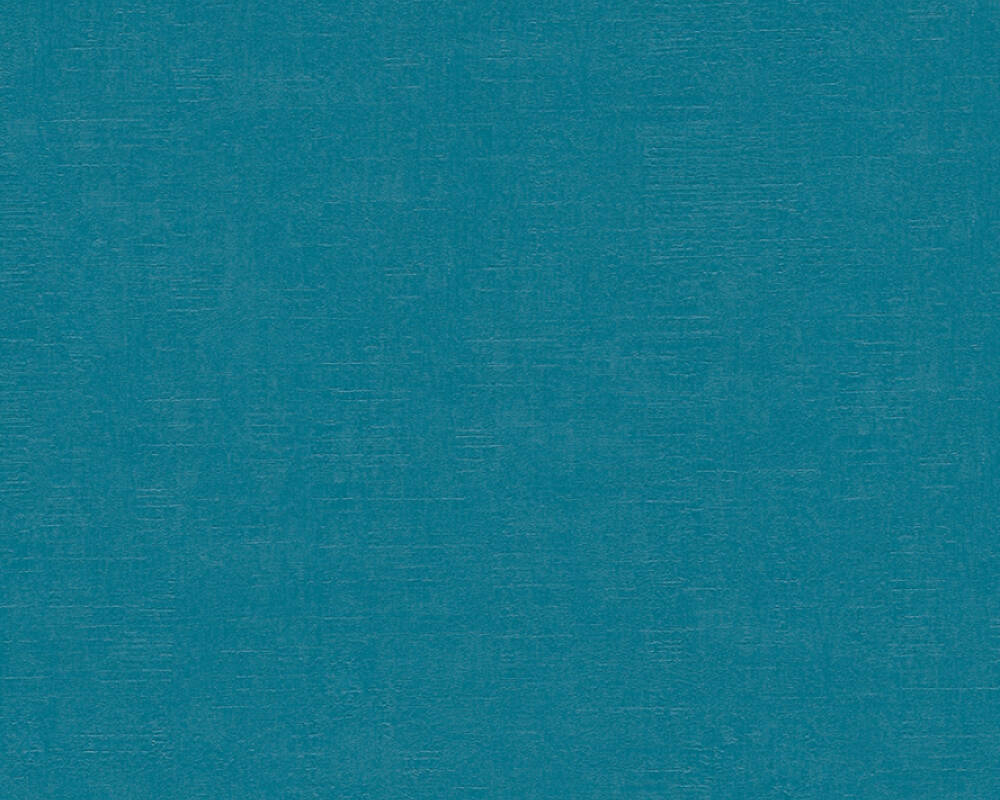 VI Съезд волонтеров "Эстафета добровольчества"
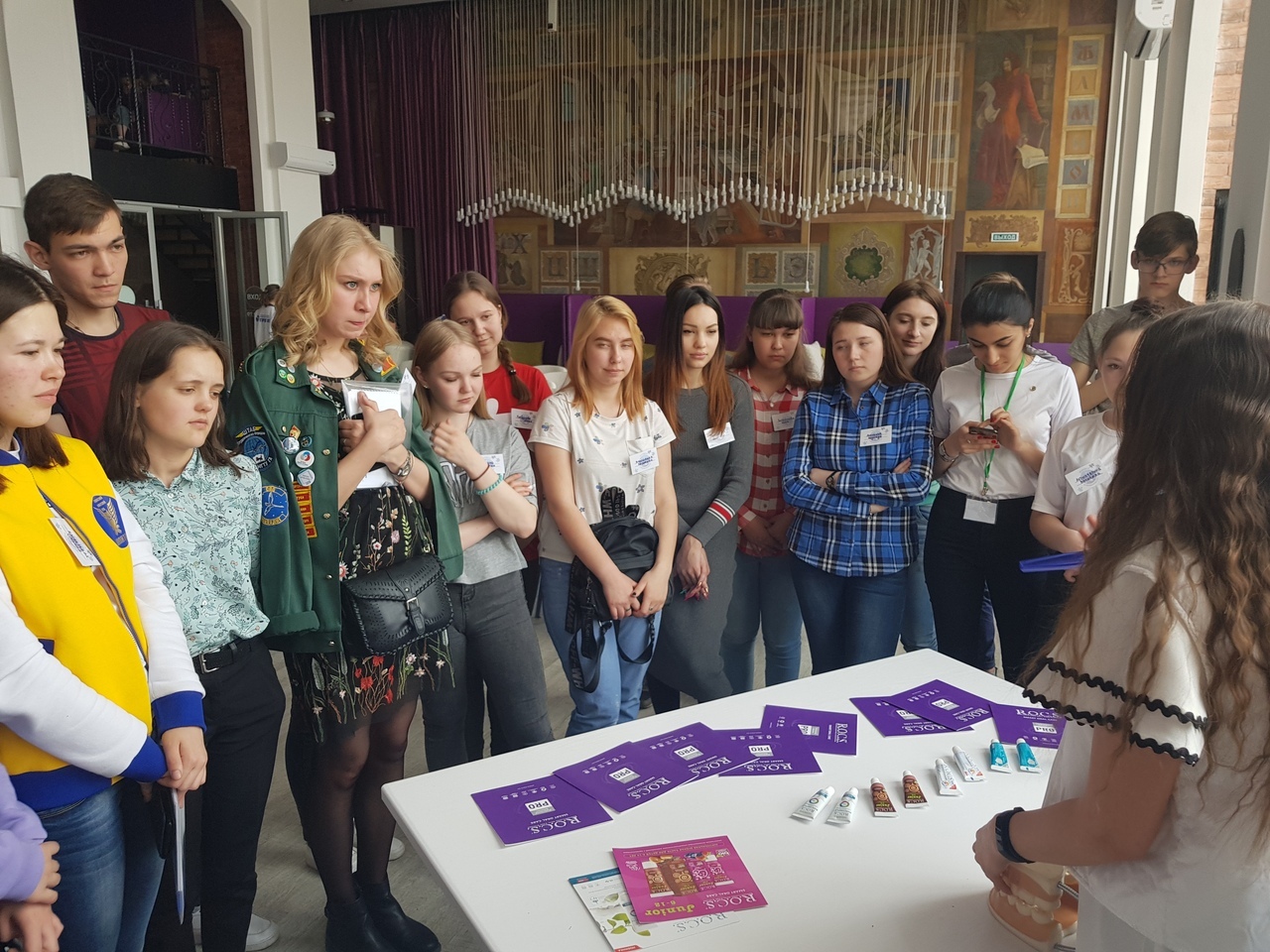 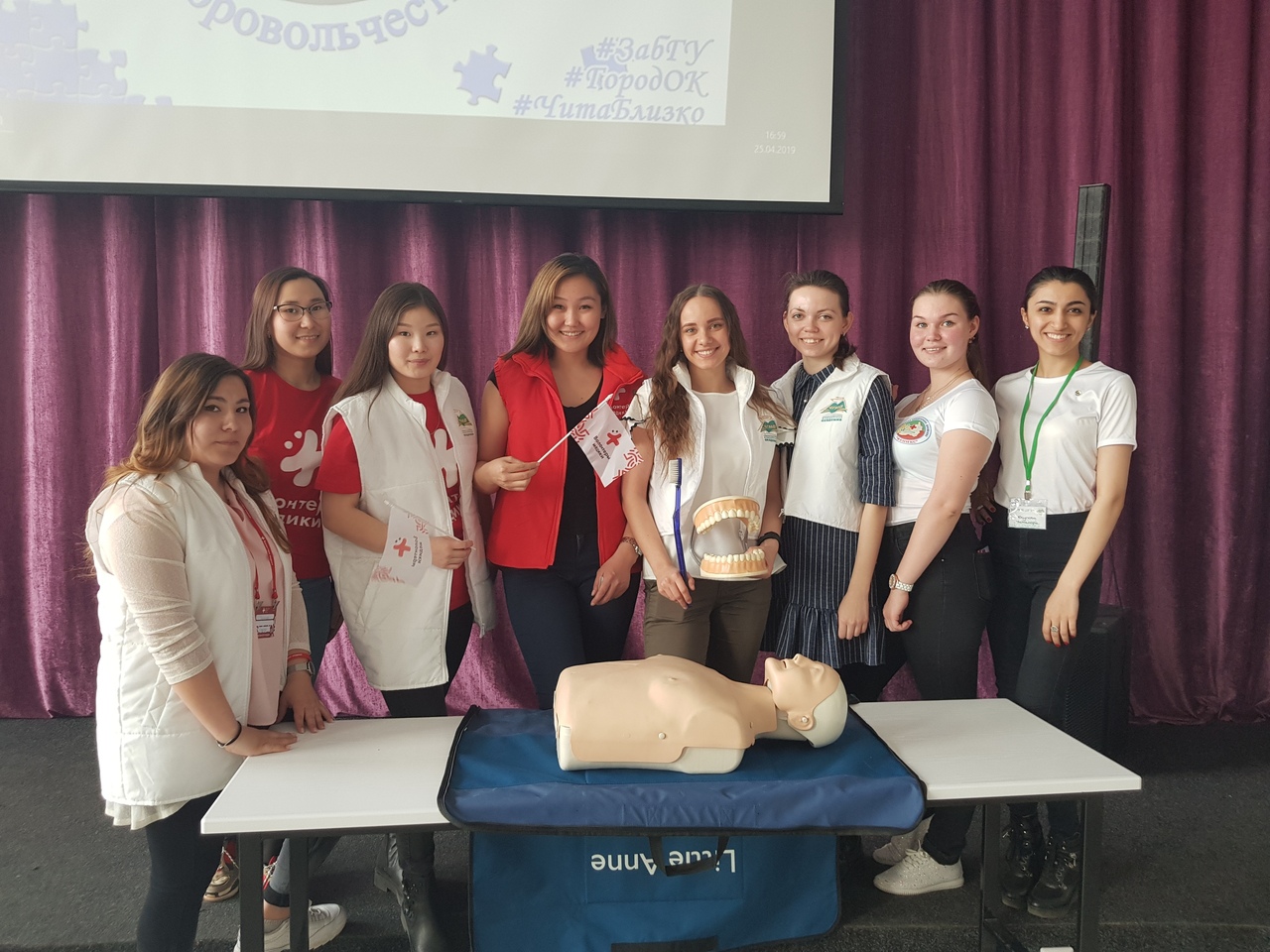 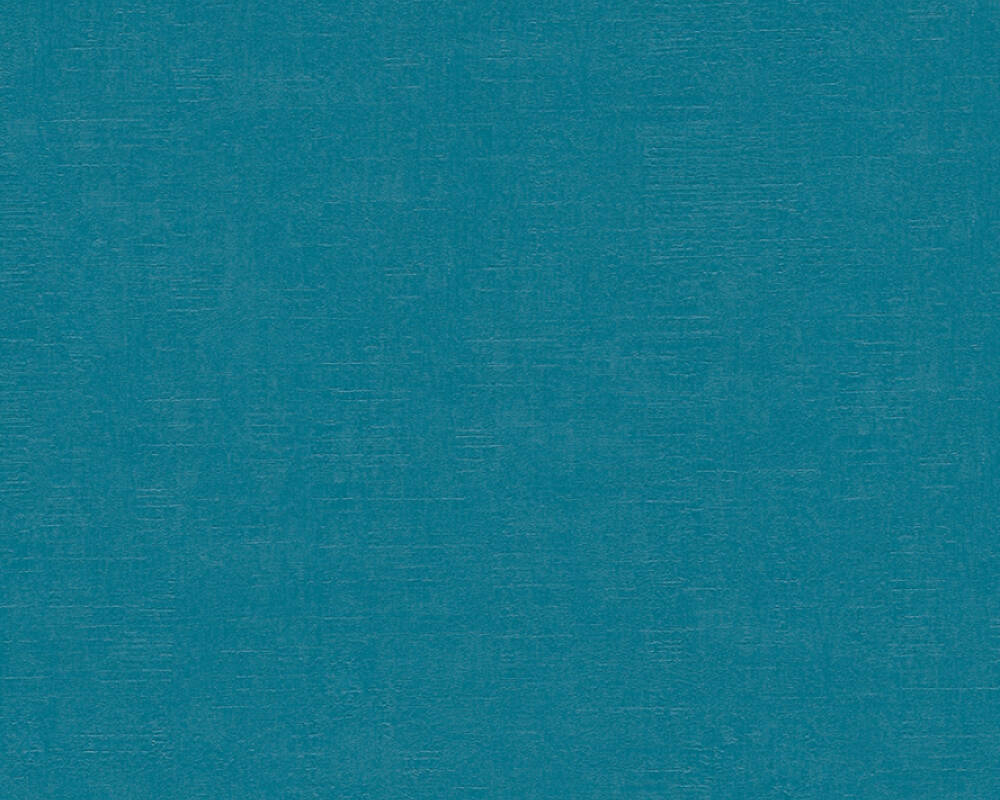 В гостях у маленьких пациентов Детской клинической больницы
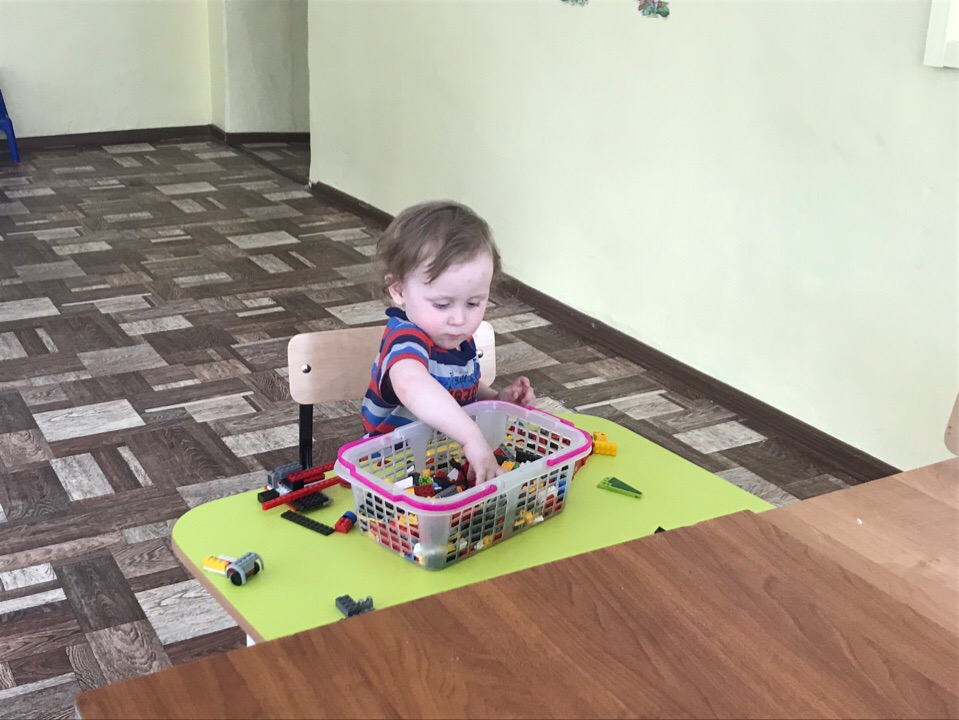 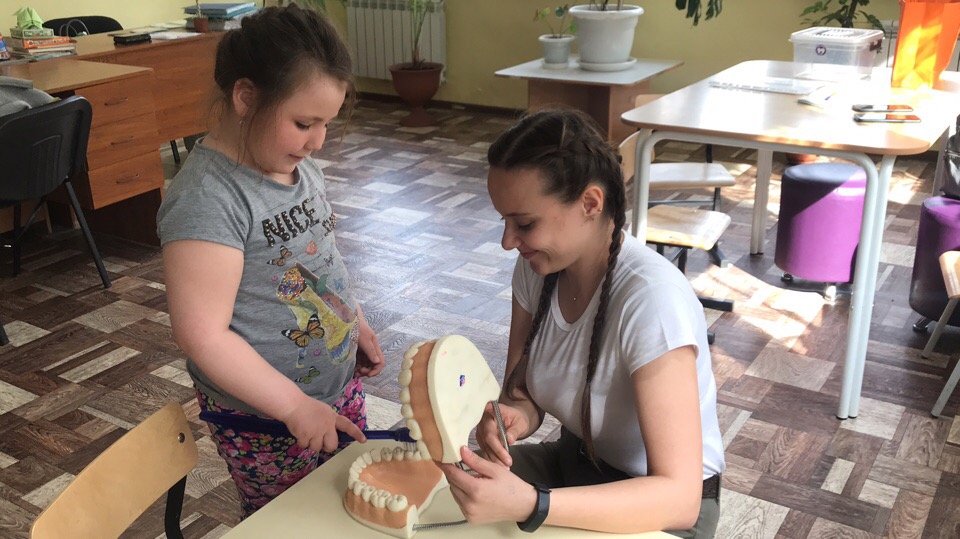 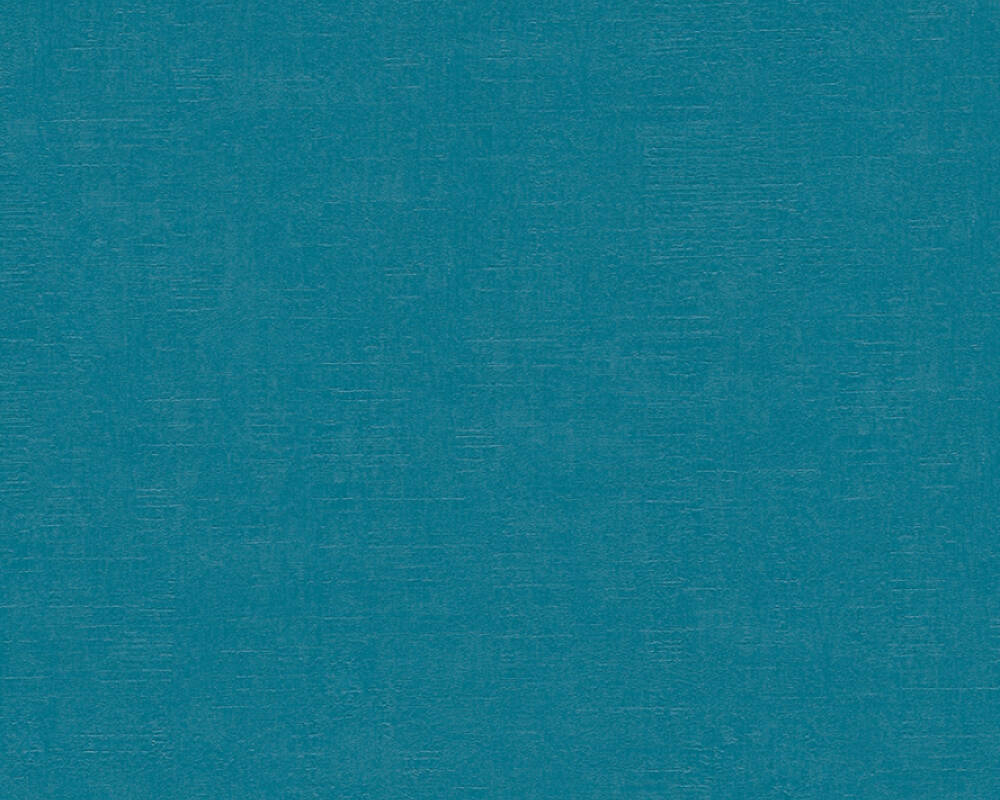 Наши волонтёры на новогоднем утреннике
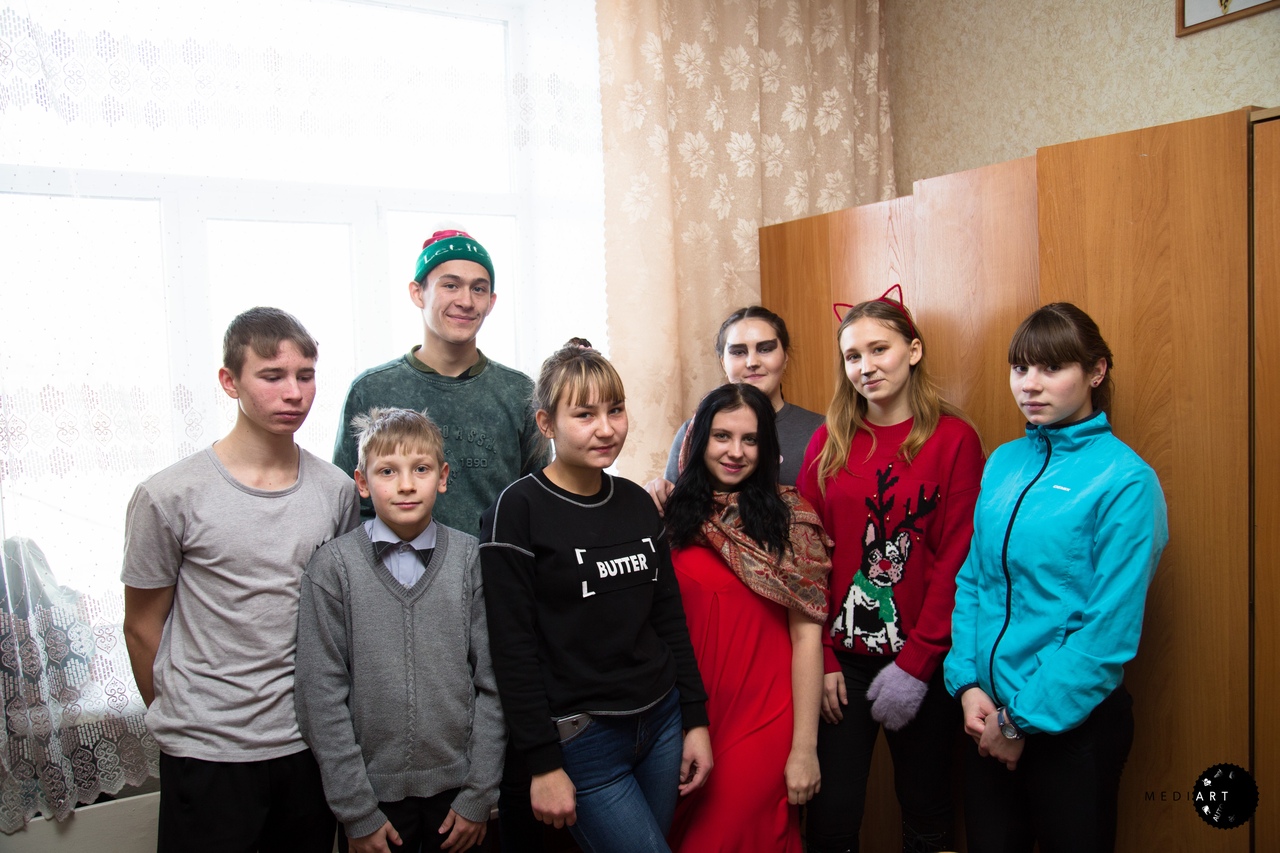 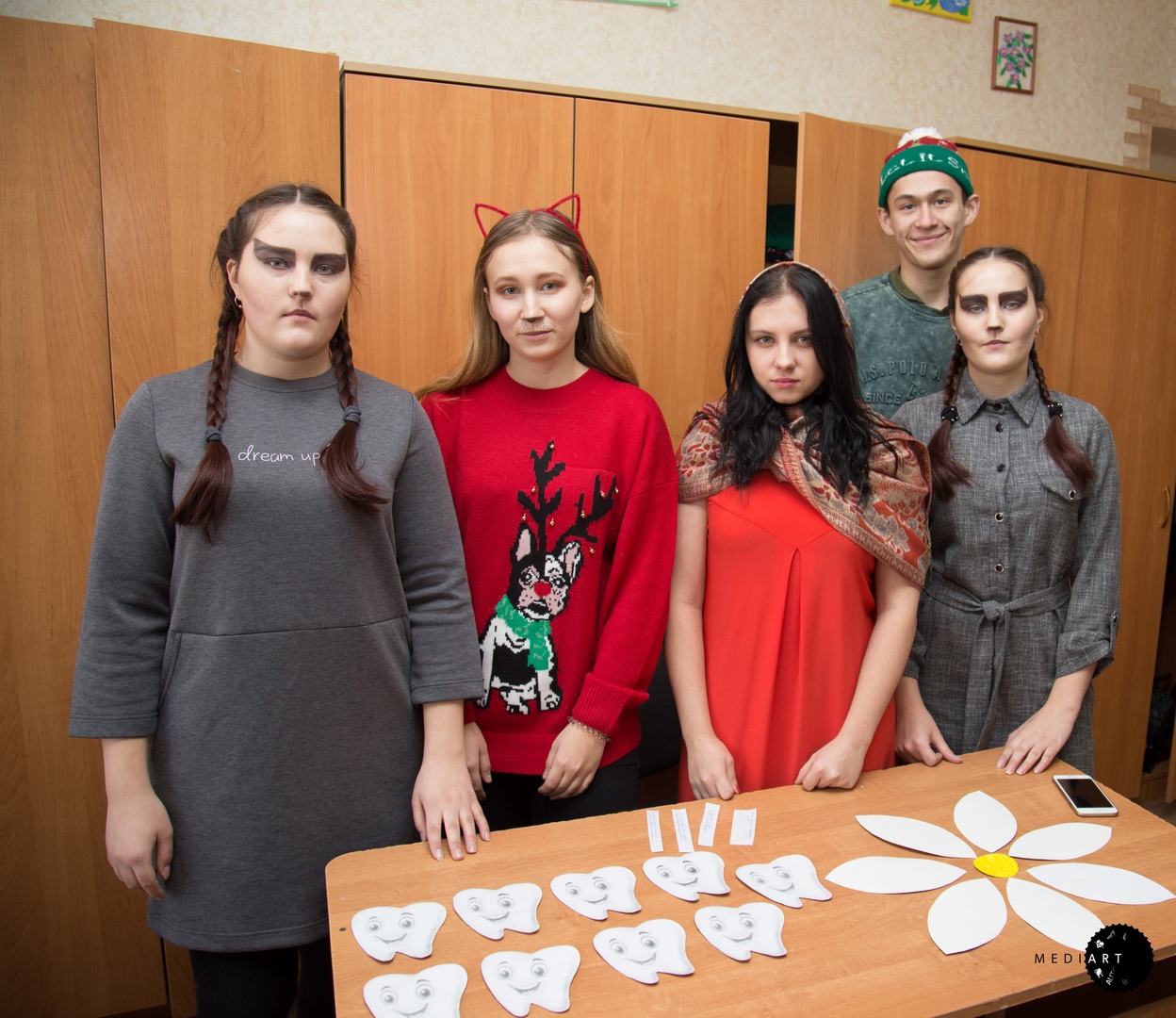 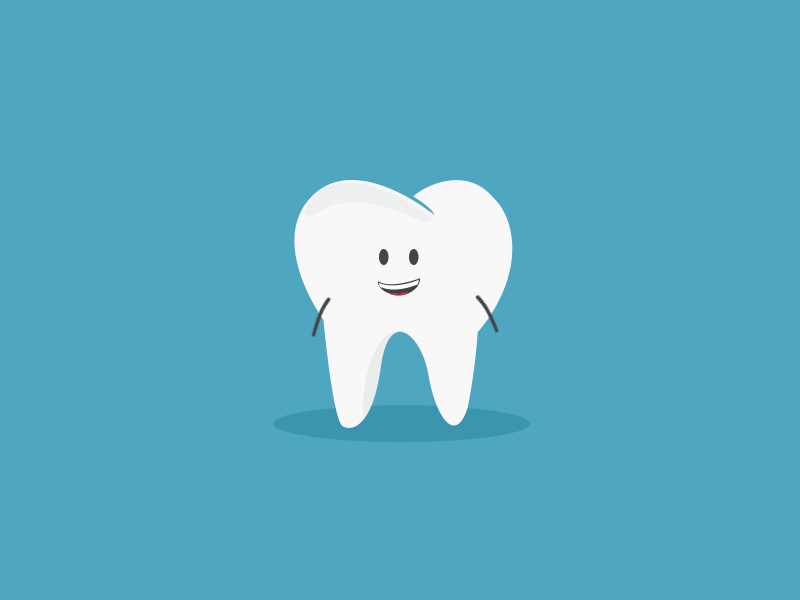 СПАСИБО ЗА ВНИМАНИЕ!!!
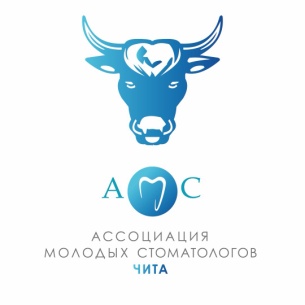